Visual Development for Children with Prenatal Substance Exposure
Elsie Bush, MS OTR/L
Meet the SpeakerElsie Bush, MS OTR/L
Occupational Therapist at Cincinnati Children’s Hospital Medical Center
Therapist in the Pediatric Low Vision and Cortical Visual Impairment Programs
Project SCOPE National Training Initiative/Buckeye SCOPE research staff
Today’s Objectives
Participants will gain knowledge in typical visual development in children

Participants will understand potential adverse visual outcomes in children with prenatal substance exposure

Participants will learn the functional implications of adverse visual outcomes
Why Visual Development Matters
Vision is our foundation for:
Interaction/Exploration
Play
learning

Vision will later play a function in cognitive, motor, and behavioral development 1
[Speaker Notes: Braddick, O., & Atkinson, J. (2011). Development of human visual function. In Vision Research (Vol. 51, Issue 13, pp. 1588–1609). Elsevier BV. https://doi.org/10.1016/j.visres.2011.02.018]
Typical Visual Milestones
Corn, A. L., Erin, J. N., & Ferrell, K. A. (2010).
[Speaker Notes: Corn, A. L., Erin, J. N., & Ferrell, K. A. (2010). Visual Development. In Foundations of Low Vision: Clinical and functional perspectives. essay, AFB Press.]
Typical Visual Milestones
Emerging school aged skills
Corn, A. L., Erin, J. N., & Ferrell, K. A. (2010).
[Speaker Notes: Corn, A. L., Erin, J. N., & Ferrell, K. A. (2010). Visual Development. In Foundations of Low Vision: Clinical and functional perspectives. essay, AFB Press.]
Visual Impairment & Prenatal Substance Exposure
Disclaimer: This is an area of emerging knowledge, and further studies are still needed/recommended. However many studies have started to identify adverse visual outcomes, further exploration is needed to understand how this impacts function and root cause of these effects. 

Changes in visual functioning observed
Decreased/slower Visual Evoked Potentials (VEP)1, 4
Atypical brain development 
Decreased functional connectivity in visual areas 2
Atypical brain structure size/formation 3
Impaired visual pursuits 6
Impaired global motion perception 5
[Speaker Notes: 1. McGlone, L., Hamilton, R., McCulloch, D. L., MacKinnon, J. R., Bradnam, M., & Mactier, H. (2013). Visual outcome in infants born to drug-misusing mothers prescribed methadone in pregnancy. British Journal of Ophthalmology, 98(2), 238–245. https://doi.org/10.1136/bjophthalmol-2013-303967 

2. Merhar, S. L., Jiang, W., Parikh, N. A., Yin, W., Zhou, Z., Tkach, J. A., Wang, L., Kline-Fath, B. M., He, L., Braimah, A., Vannest, J., & Lin, W. (2021). Effects of prenatal opioid exposure on functional networks in infancy. In Developmental Cognitive Neuroscience (Vol. 51, p. 100996). Elsevier BV. https://doi.org/10.1016/j.dcn.2021.100996

3. Merhar, S. L., Kline, J. E., Braimah, A., Kline-Fath, B. M., Tkach, J. A., Altaye, M., He, L., & Parikh, N. A. (2020). Prenatal opioid exposure is associated with smaller brain volumes in multiple regions. In Pediatric Research (Vol. 90, Issue 2, pp. 397–402). Springer Science and Business Media LLC. https://doi.org/10.1038/s41390-020-01265-w

4. McGlone, L., Mactier, H., Hamilton, R., Bradnam, M. S., Boulton, R., Borland, W., Hepburn, M., & McCulloch, D. L. (2008). Visual evoked potentials in infants exposed to methadone in utero. In Archives of Disease in Childhood (Vol. 93, Issue 9, pp. 784–786). BMJ. https://doi.org/10.1136/adc.2007.132985

5. Chakraborty, A., Anstice, N. S., Jacobs, R. J., LaGasse, L. L., Lester, B. M., Wouldes, T. A., & Thompson, B. (2015). Prenatal exposure to recreational drugs affects global motion perception in preschool children. In Scientific Reports (Vol. 5, Issue 1). Springer Science and Business Media LLC. https://doi.org/10.1038/srep16921

6. Melinder, A., Konijnenberg, C., & Sarfi, M. (2013). Deviant smooth pursuit in preschool children exposed prenatally to methadone or buprenorphine and tobacco affects integrative visuomotor capabilities. In Addiction (Vol. 108, Issue 12, pp. 2175–2182). Wiley. https://doi.org/10.1111/add.12267]
Visual Impairment & Prenatal Substance Exposure
visual diagnoses with higher prevalence than non-exposed populations: 1,2,3,4,5
Nystagmus
Strabismus 
Decreased visual acuity

Delayed visual maturation 
Cortical/Cerebral visual impairment
Most frequently referenced in literature
[Speaker Notes: Sources:
Yoo, S. H., Jansson, L. M., & Park, H.-J. (2017). Sensorimotor outcomes in children with prenatal exposure to methadone. Journal of American Association for Pediatric Ophthalmology and Strabismus, 21(4), 316–321. https://doi.org/10.1016/j.jaapos.2017.05.025 

McGlone, L., et. al. (2013). Visual outcome in infants born to drug-misusing mothers prescribed methadone in pregnancy. British Journal of Ophthalmology, 98(2), 238–245. https://doi.org/10.1136/bjophthalmol-2013-303967 

Hamilton R, McGlone L, MacKinnon JR, et al. (2010). Ophthalmic, clinical and visual electrophysiological findings in children born to mothers prescribed substitute methadone in pregnancy. British Journal of Ophthalmology, 94:696-700.

4. Spiteri Cornish, K., et al. (2013). The short- and long-term effects on the visual system of children following exposure to maternal substance misuse in pregnancy. Am. J. Ophthalmol, 156, 190–194.

5. Mactier, H., & Hamilton, R. (2020). Prenatal opioid exposure – Increasing evidence of harm. In Early Human Development (Vol. 150, p. 105188). Elsevier BV. https://doi.org/10.1016/j.earlhumdev.2020.105188]
Components of Visual System
Visual structures
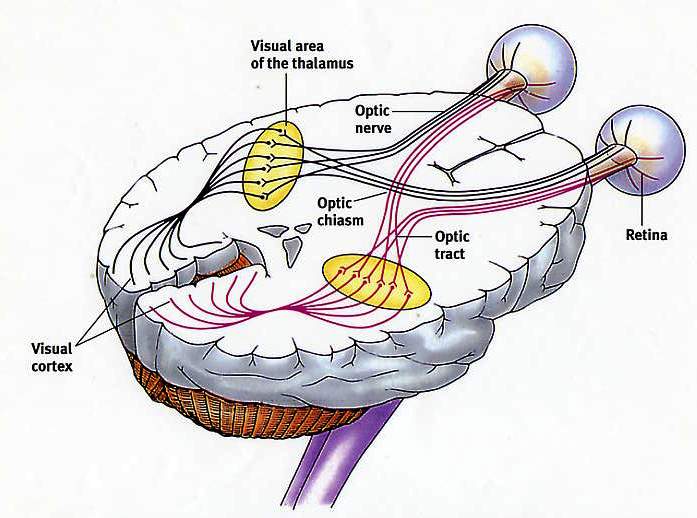 Brain structures
[Speaker Notes: Image source: Visual pathway (edoctoronline.com)

Anterior vs. posterior pathway: Visual structures vs brain based]
Basic Visual Skills
Lazarus, R. (2020).
[Speaker Notes: Lazarus, R. (2020). The 17 Key Visual Skills. Retrieved from https://www.optometrists.org/vision-therapy/guide-vision-and-learning-difficulties/the-17-key-visual-skills/]
Examples of Visual skills in Play/learning
Puzzles
Handwriting/Spelling
Shape Sorter
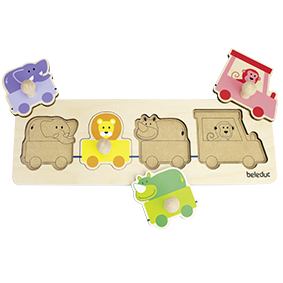 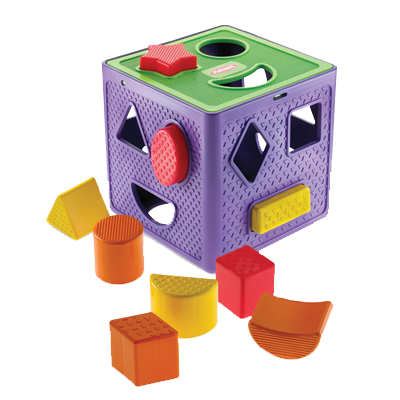 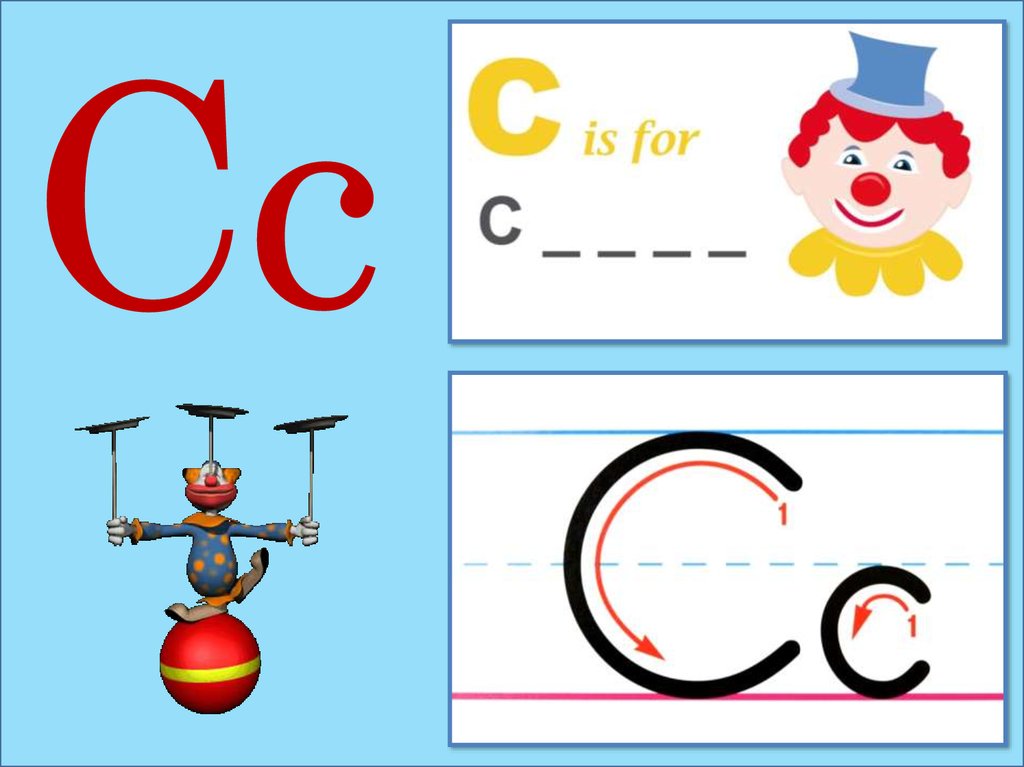 Skills for success:
Visual Discrimination

Visual scanning

Visual Motor Integration
Skills for success:
Visual Motor Integration

Visual Memory
Skills for success:
Visual memory

Visual Motor integration
Visual Processing
First: The eyes must look
                Then: They will send information   								back to the brain to interpret 

General Rule of Thumb                                                 We must be able to:
Visually attend
Filter visual information
Determine what is the purpose and role for the item we interact with
[Speaker Notes: General Rule of Thumb                                                 We must be able to:
Filter out what visual information is important/necessary for task completion
Focus/maintain visual attention 
Determine what is the purpose and role for the item we interact with]
Visual ProcessingSensory Perspective
Craving 
A child may “seek” or “crave” visual stimulation

Under-Responsive
Need higher levels of visual stimulation for awareness (brighter, moving, increased stimulation).

Over-responsive
Child visually distractible, visual stimulation can overwhelm, may avoid activity that is visually stimulating.
Day, N. (2020).
[Speaker Notes: Day, N. (2020). How Visual Sensory Processing Works. Retrieved from: ttps://hes-extraordinary.com/visual-sensory-processing.]
General Visual Processing Strategies
Consider clutter/complexity
In the activity 
In the environment

Use materials that are visually motivating to the child
Shiny
Reflective
light components

Color highlighting
Visual Challenge Example
Please type in the chat your thoughts on how this environment may be difficult for a child from a visual stand point.
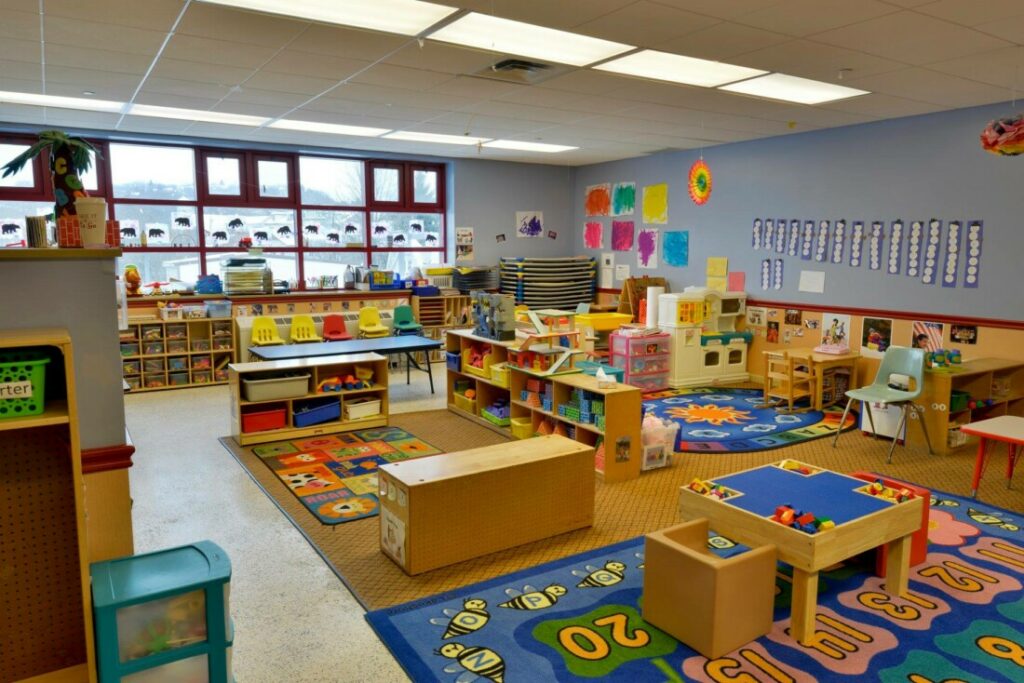 [Speaker Notes: Ask for participation - Please type in the chat your thoughts on how this activity may be difficult for a child from a visual stand point]
What Can We Do?
Children with visual processing concerns may perform best:
Facing walls with less decorations
Back facing busy walkways
Back facing doors/windows
Toy Adaptation Examples
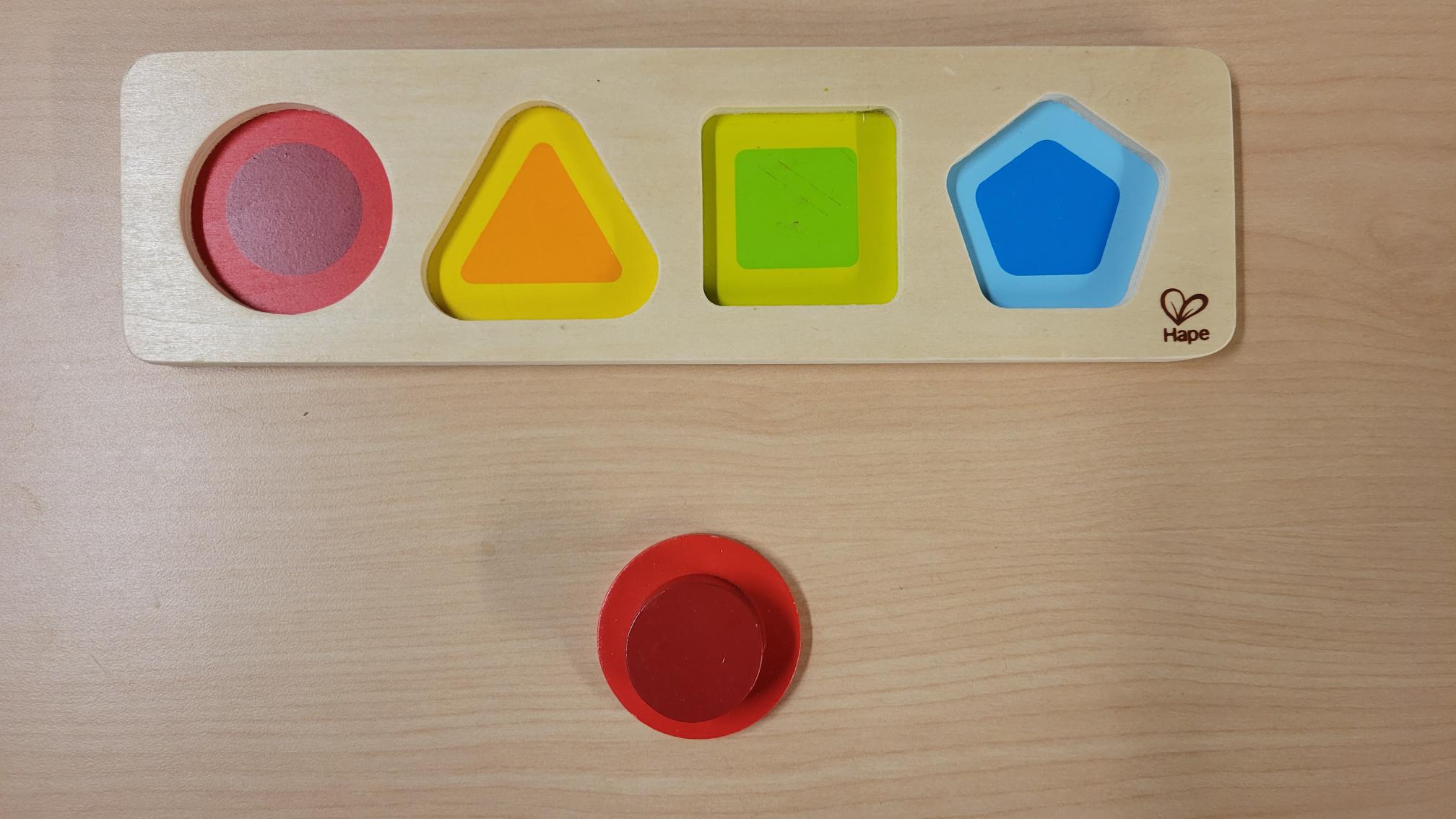 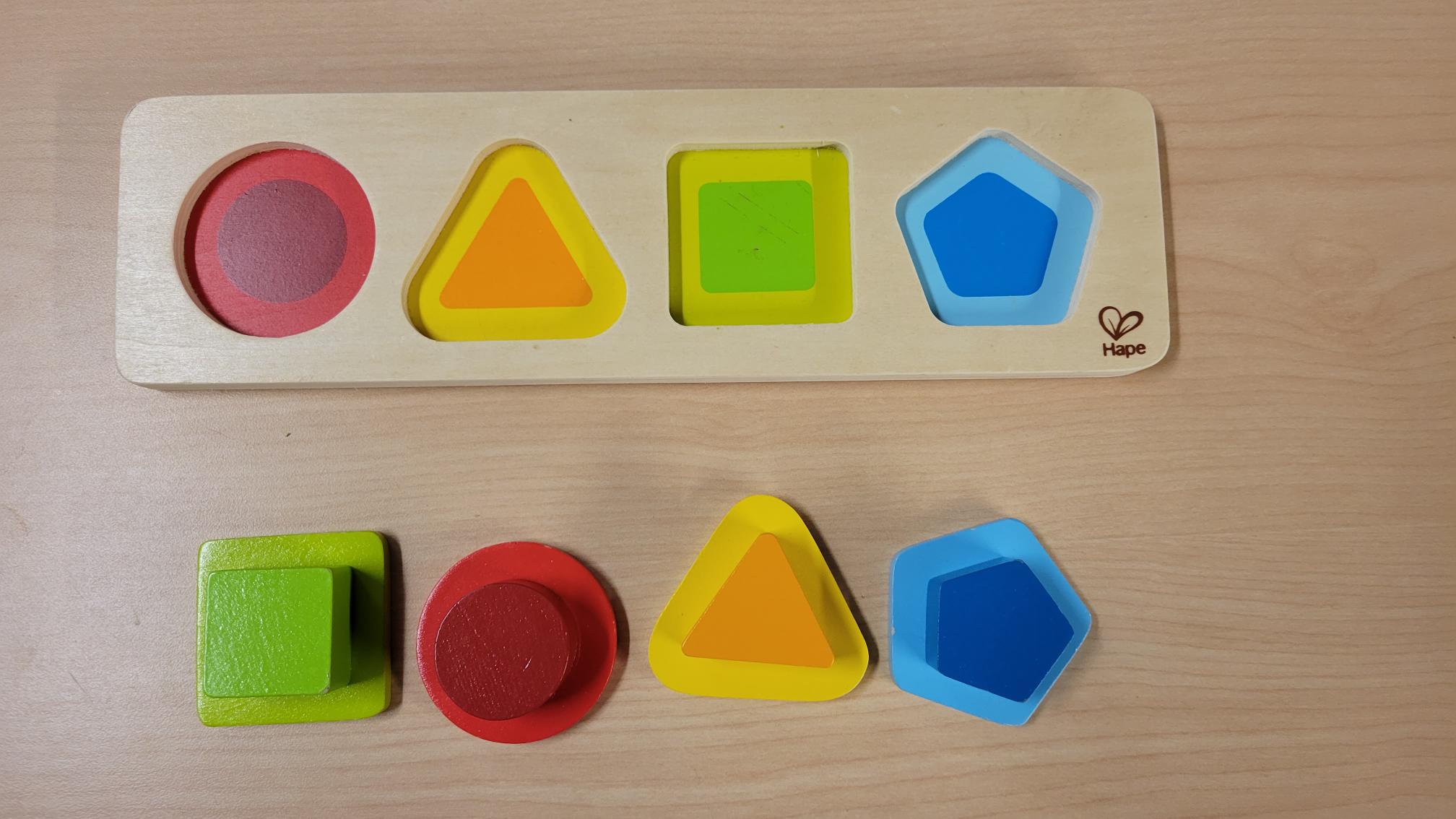 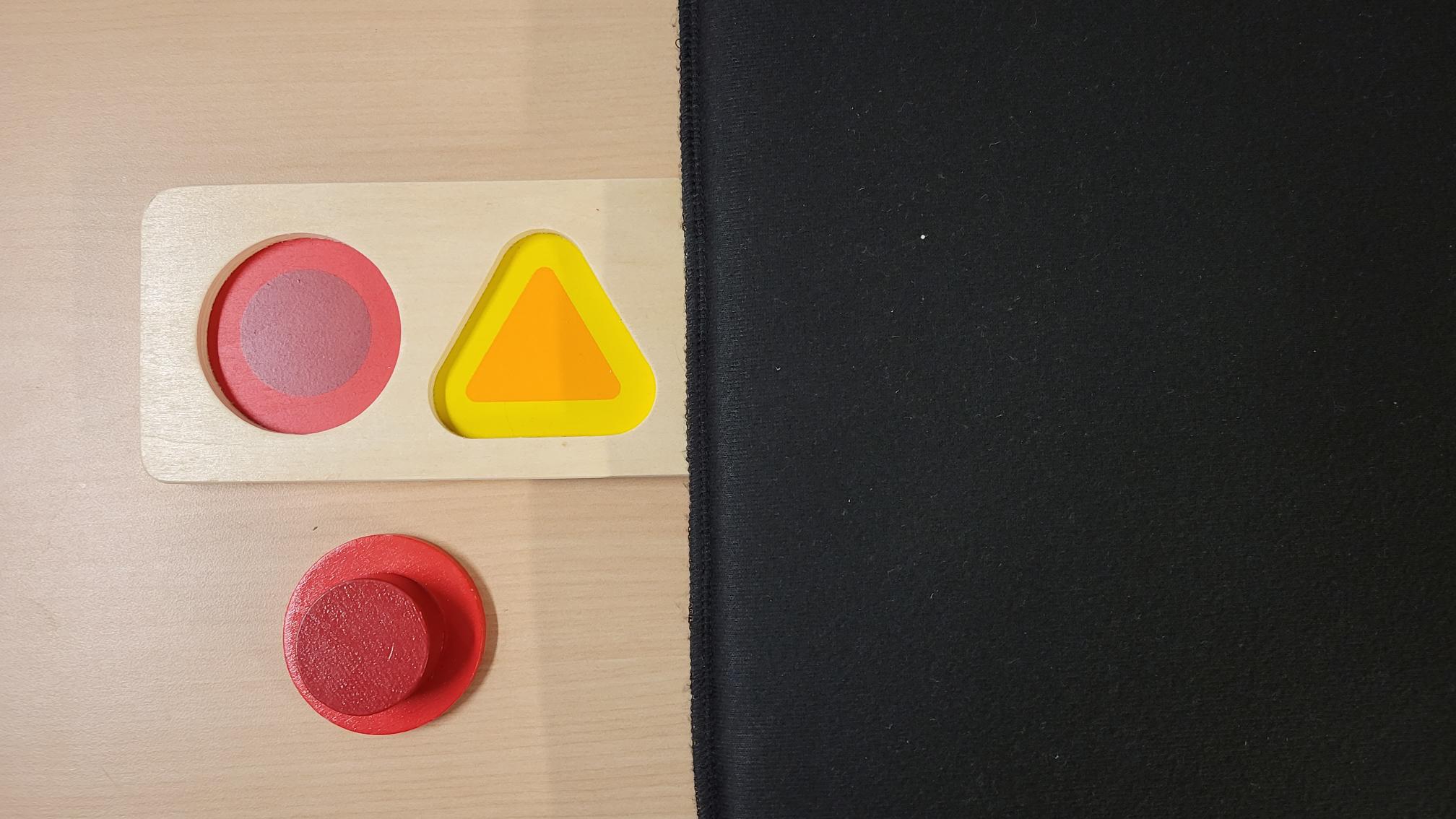 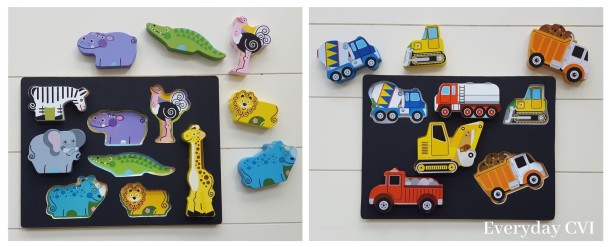 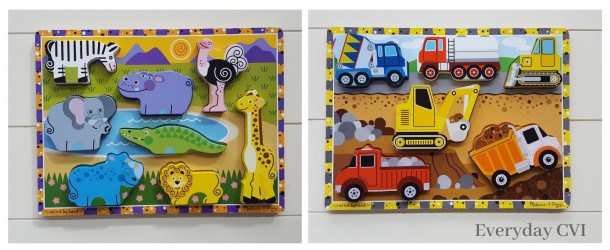 [Speaker Notes: Zoo puzzle source - CVI DIY: Adapting Puzzles – Everyday CVI]
Visual Challenge Example
4 year old child with prenatal exposure and cortical visual impairment 
decreased visual interest in fine motor learning tasks 
high preference of playing with light based toys and shiny/bright colored toys.
[Speaker Notes: A child with delayed visual maturation, visual seeking/under-responsive tendencies, or brain based visual impairment may experience this concern]
Adaptation Ideas
Find ways to incorporate light or interests!
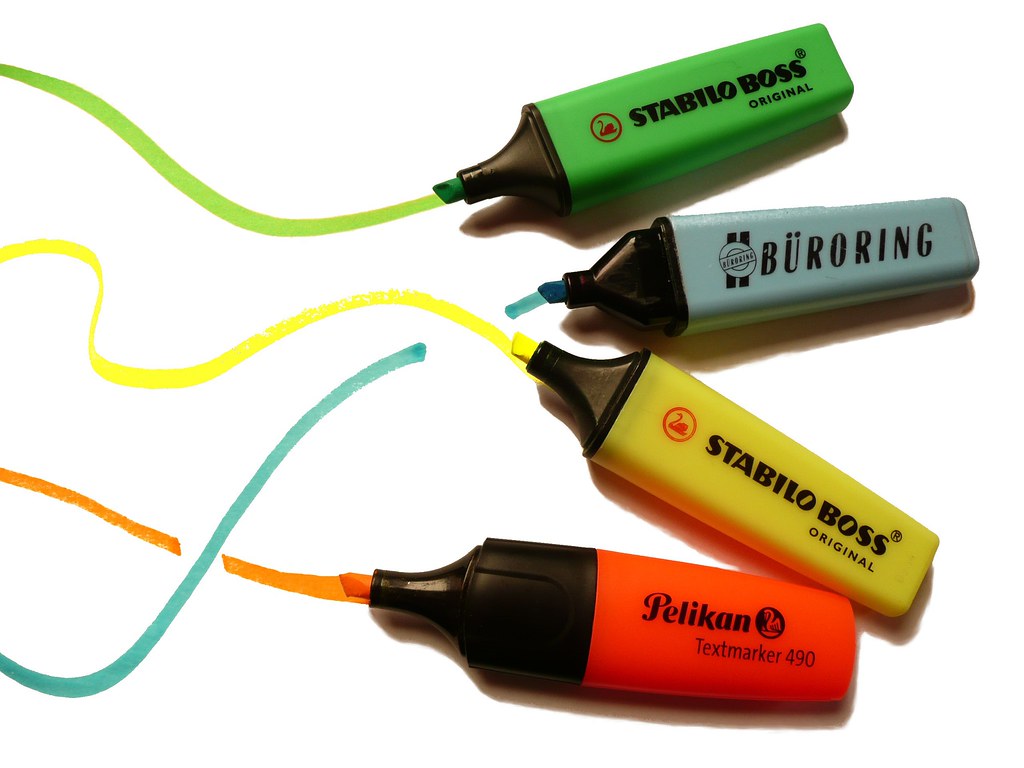 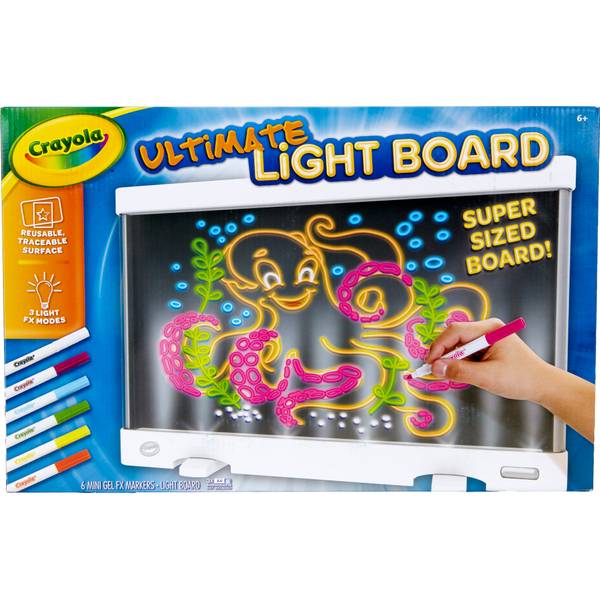 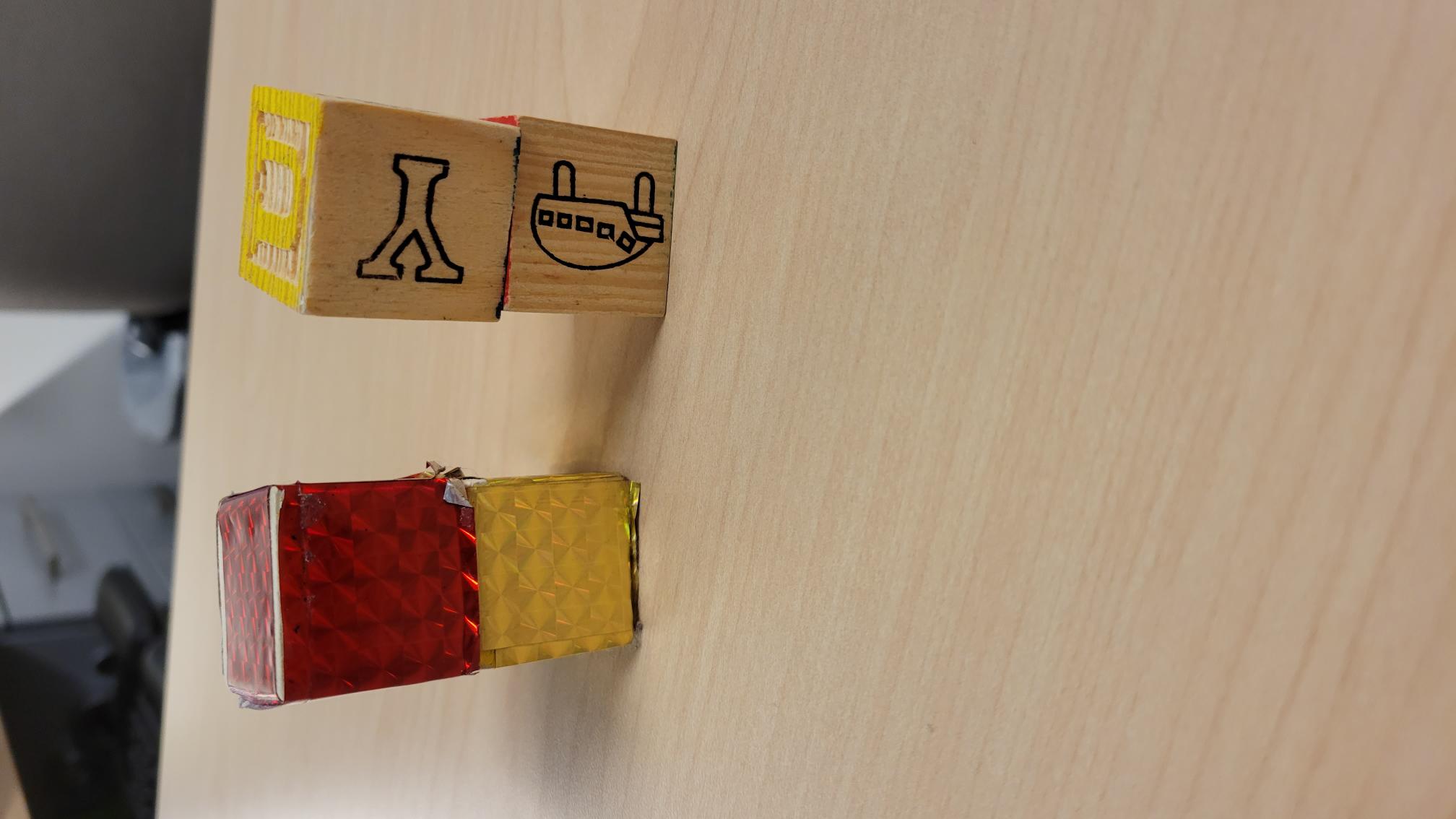 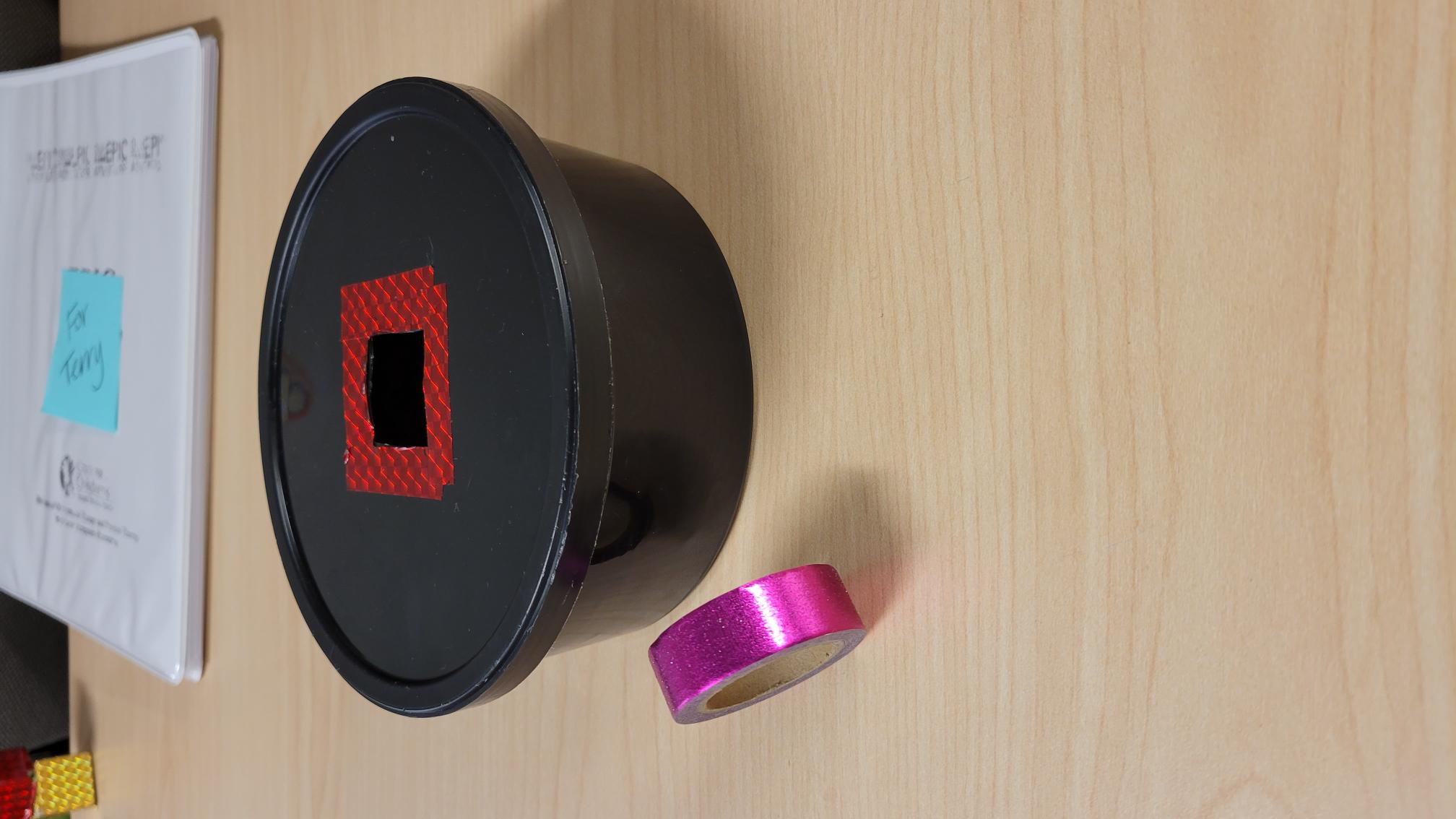 How to Monitor and Intervene
Regular vision screening by a trained professional should occur throughout early childhood 

The American Academy of Ophthalmology recommends vision screens at:
Birth
6-12 months
12-36 months
3-5 years

Abnormal screens can lead to vision consults as needed
Gudgel, D. (2021)
[Speaker Notes: Gudgel, D. (2021). Eye Screening for Children. Retrieved from https://www.aao.org/eye-health/tips-prevention/children-eye-screening.


Screens with abnormal results can result in consultation with an ophthalmologist or optometrist to determine appropriate intervention]
How to Monitor and Intervene
If visual-motor concerns are present as a child is developing a referral to an occupational therapist can support participation in:
Play skills 
Educational skills
Self care skills
Helpful Resources
References
References in order of appearance – can also be found in individual slide notes
Braddick, O., & Atkinson, J. (2011). Development of human visual function. In Vision Research (Vol. 51, Issue 13, pp. 1588–1609). Elsevier BV. https://doi.org/10.1016/j.visres.2011.02.018
Corn, A. L., Erin, J. N., & Ferrell, K. A. (2010). Visual Development. In Foundations of Low Vision: Clinical and functional perspectives. essay, AFB Press.  
McGlone, L., Hamilton, R., McCulloch, D. L., MacKinnon, J. R., Bradnam, M., & Mactier, H. (2013). Visual outcome in infants born to drug-misusing mothers prescribed methadone in pregnancy. British Journal of Ophthalmology, 98(2), 238–245. https://doi.org/10.1136/bjophthalmol-2013-303967 
Merhar, S. L., Jiang, W., Parikh, N. A., Yin, W., Zhou, Z., Tkach, J. A., Wang, L., Kline-Fath, B. M., He, L., Braimah, A., Vannest, J., & Lin, W. (2021). Effects of prenatal opioid exposure on functional networks in infancy. In Developmental Cognitive Neuroscience (Vol. 51, p. 100996). Elsevier BV. https://doi.org/10.1016/j.dcn.2021.100996
Merhar, S. L., Kline, J. E., Braimah, A., Kline-Fath, B. M., Tkach, J. A., Altaye, M., He, L., & Parikh, N. A. (2020). Prenatal opioid exposure is associated with smaller brain volumes in multiple regions. In Pediatric Research (Vol. 90, Issue 2, pp. 397–402). Springer Science and Business Media LLC. https://doi.org/10.1038/s41390-020-01265-w
McGlone, L., Mactier, H., Hamilton, R., Bradnam, M. S., Boulton, R., Borland, W., Hepburn, M., & McCulloch, D. L. (2008). Visual evoked potentials in infants exposed to methadone in utero. In Archives of Disease in Childhood (Vol. 93, Issue 9, pp. 784–786). BMJ. https://doi.org/10.1136/adc.2007.132985
Chakraborty, A., Anstice, N. S., Jacobs, R. J., LaGasse, L. L., Lester, B. M., Wouldes, T. A., & Thompson, B. (2015). Prenatal exposure to recreational drugs affects global motion perception in preschool children. In Scientific Reports (Vol. 5, Issue 1). Springer Science and Business Media LLC. https://doi.org/10.1038/srep16921
Melinder, A., Konijnenberg, C., & Sarfi, M. (2013). Deviant smooth pursuit in preschool children exposed prenatally to methadone or buprenorphine and tobacco affects integrative visuomotor capabilities. In Addiction (Vol. 108, Issue 12, pp. 2175–2182). Wiley. https://doi.org/10.1111/add.12267
Yoo, S. H., Jansson, L. M., & Park, H.-J. (2017). Sensorimotor outcomes in children with prenatal exposure to methadone. Journal of American Association for Pediatric Ophthalmology and Strabismus, 21(4), 316–321. https://doi.org/10.1016/j.jaapos.2017.05.025 
McGlone, L., et. al. (2013). Visual outcome in infants born to drug-misusing mothers prescribed methadone in pregnancy. British Journal of Ophthalmology, 98(2), 238–245. https://doi.org/10.1136/bjophthalmol-2013-303967 
Hamilton R, McGlone L, MacKinnon JR, et al. (2010). Ophthalmic, clinical and visual electrophysiological findings in children born to mothers prescribed substitute methadone in pregnancy. British Journal of Ophthalmology, 94:696-700.
Spiteri Cornish, K., et al. (2013). The short- and long-term effects on the visual system of children following exposure to maternal substance misuse in pregnancy. Am. J. Ophthalmol, 156, 190–194.
Mactier, H., & Hamilton, R. (2020). Prenatal opioid exposure – Increasing evidence of harm. In Early Human Development (Vol. 150, p. 105188). Elsevier BV. https://doi.org/10.1016/j.earlhumdev.2020.105188
Lazarus, R. (2020). The 17 Key Visual Skills. Retrieved from https://www.optometrists.org/vision-therapy/guide-vision-and-learning-difficulties/the-17-key-visual-skills/
Day, N. (2020). How Visual Sensory Processing Works. Retrieved from: ttps://hes-extraordinary.com/visual-sensory-processing.
Thank You!
Please reach out with any questions!
Elsie Bush
Elsie.bush@cchmc.org